Секреты воспитания детей цифрового поколения
педагог-психолог 
Кель Валентина Николаевна
Родительский клуб «СемьЯ» – эффективная форма сотрудничества педагогов детского сада и родителей.
   

Клуб – форма объединения людей с целью  общения.
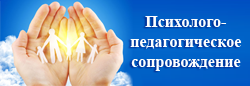 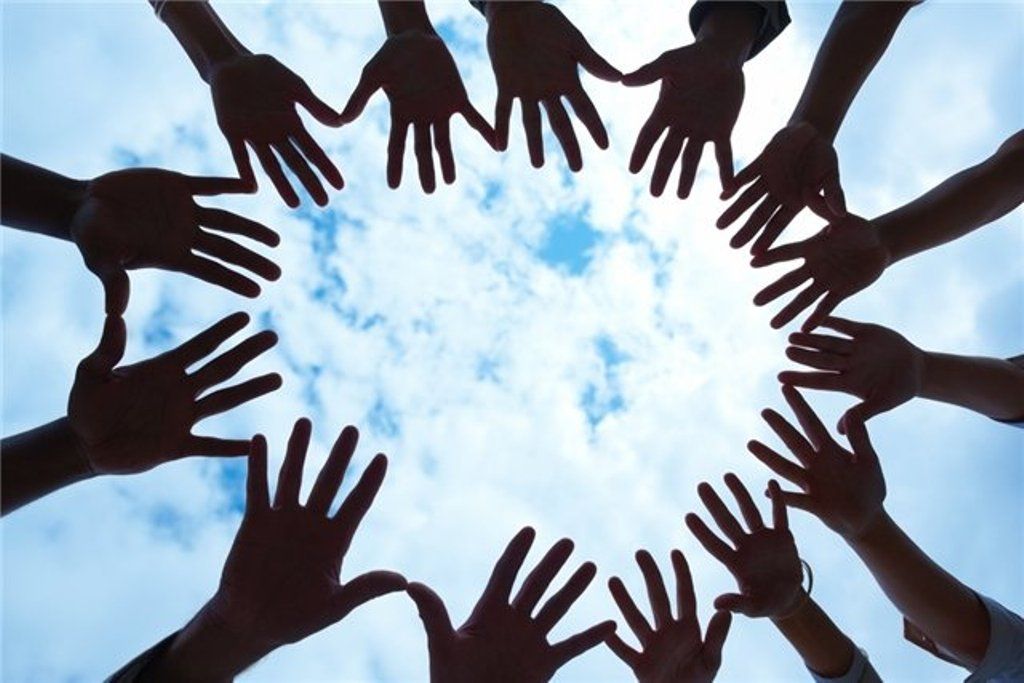 Правила 
родительского клуба
      Активное участие
   Конфиденциальность
           Искренность
        Безоценочность
             Уважение
В современной мире среди детей выделяют:поколение миллениум или Y – это ученики 9,10,11 классовцифровое поколение Z – это дошкольники и ученики 1-8 кл.Поколение Z –это переходное из XX в XXI Это первое по-настоящему цифровое поколение: дети с годовалого возраста осваивают планшеты и смартфоны. Их также называют «домоседы», ведь информацию они черпают в основном из Сети, играют в игры онлайн, общаться предпочитают в соц сетях или при помощи мессенджеров.У нас сейчас дети часто разбираются в чём-то лучше, чем взрослые. Никогда в истории человечества такого не было,   а сейчас это норма! Принцип «Яйца курицу не учат» уступает место пониманию, что родители не только учат детей,                              но и сами учатся у них и вместе с ними.Из этой специфики вытекают дальнейшие психологические особенности цифрового поколения:меньше человеческой коммуникации, больше техногенной.
Формирует и будет дальше формировать взгляды современного цифрового поколения  во многом Интернет.Современные дети воспринимают интернет не как набор технологий, а как среду обитания.


Цифровое поколение: с 2000 года рождения –поколение Z «рождённые цифровой революцией» имеет иммунитет к рекламе и быстро воспринимает информацию. Не любят долго концентрироваться, поэтому поколение Z предпочитает смотреть, а не читать. Им нужно уловить максимум информации в короткий срок.
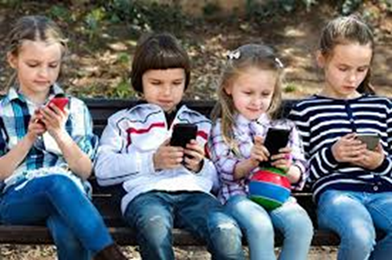 Чем отличается поколение Z                             от предыдущих поколений?
Эти дети свободно используют мультимедийные технологии.
Концентрация внимания намного меньше.
Нетерпеливы. Умеют сосредотачиваться только на краткосрочных целях.
Имеют «клиповое мышление»: память функционирует по-другому, увязывая текст с картинкой.
Ориентированы на потребление всех возможных ресурсов: информации, товаров, услуг, развлечений.
Ценят честность и откровенность.
Быстро взрослеют – становятся самостоятельными «добытчиками» и устанавливают свой стиль жизни.
Гиперактивны (чрезмерно возбудимы и с низким уровнем самоконтроля).
Склонны к аутизации (погруженности в себя и свой собственный виртуальный мир).
Положительные черты: у всей популяции современных детей повышается уровень интеллекта. Увеличивается категория одарённых детей. Среди них и дети с особым развитым мышлением, и дети, способные влиять на других людей (лидеры), и дети – «золотые руки», и дети, представляющие мир в образах (художественно одарённые дети), и дети, обладающие двигательным талантом (спортсмены).
Неблагоприятные тенденции: рост одиночества, чувства отверженности, низкий уровень коммуникативной компетентности, рост тревожности, углубленной чувством ненужности взрослому миру, опустошённости, растерянности, неверия в себя.



По сравнению с предыдущими поколениями, у современных детей  еще больше обостряется конфликт отцов и детей, конфликт мировоззренческий. Традиционная семья сильно изменяется.
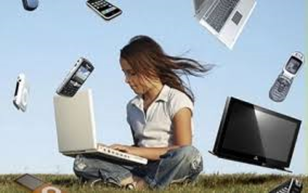 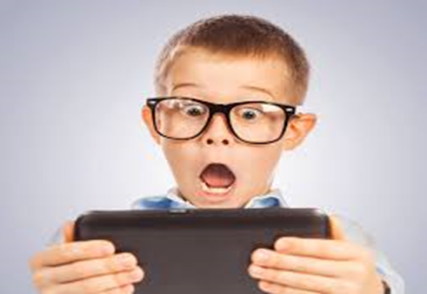 НЕЛЬЗЯ:
•Ставить ему игры с быстро меняющейся картинкой.
•Давать ему гаджет после того, как он его потребовал с плачем или если он перевозбуждён.
•Развлекать или успокаивать только с помощью гаджета.
•Ставить на гаджеты с маленьким экраном мультфильмы, когда ребёнок всматривается в изображение.
   НУЖНО БИТЬ ТРЕВОГУ, ЕСЛИ РЕБЕНОК:
•проводит с гаджетом более трёх часов в день;
•явно предпочитает гаджет общению со сверстниками.
Длительность развивающих занятий для детей:
в 3-4 года=15 минут
в 4-5 лет=20 минут
в 5-6 лет=20-25 минут
в 6-7 лет=30-35 минут
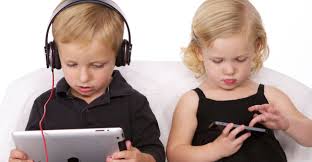 Общение в социальных сетях чревато:
«эмоциональной тупостью»,
агрессивным поведением,
неумением работать в команде,
неумением выразить мысль вербально или понять другого человека,
в итоге: нет настроя на учёбу, снижен уровень успеваемости, отсутствует живое общение.
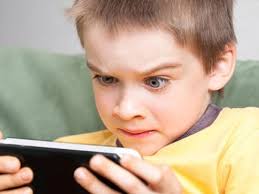 ВЫВОД
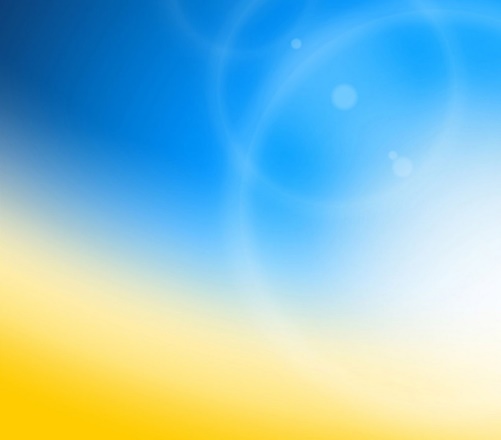 Дело не в предметах, а в том как, кем и с какой целью они используются.
Смартфоны, телефоны, компьютеры-это благо для человечества. Они оказывают нам помощь в работе и учёбе, делают доступными разную информацию и развлечения. Но в тоже время они могут нанести вред.
Разумный подход к использованию гаджетов. Пусть они присутствуют в жизни ребёнка в той же степени, что и спорт, общение со сверстниками, творчество.



Именно родители должны найти баланс всего этого.
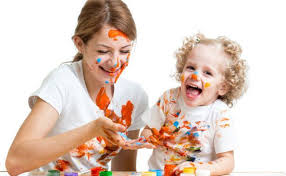 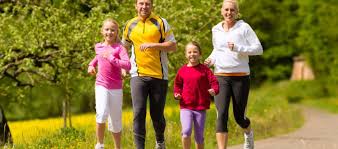 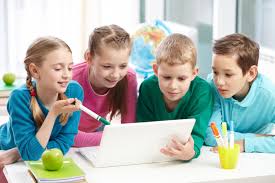 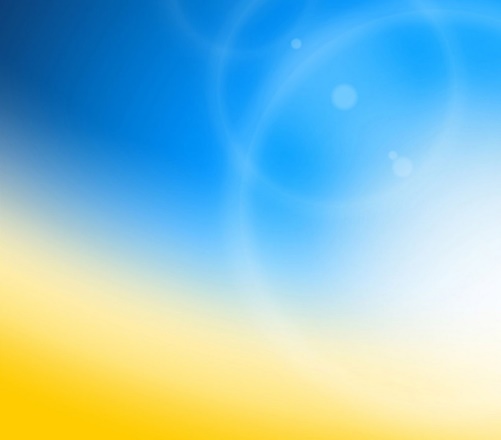 Что можно сделать технически?
Настроить приватность в соц сетях себе и ребёнку (пример вконтакте)
Настроить безопасные режимы в Ютубе
Настроить безопасный поиск в поисковых машинах  (например яндекс и гугл)
Установить ПО для детской онлайн безопасности
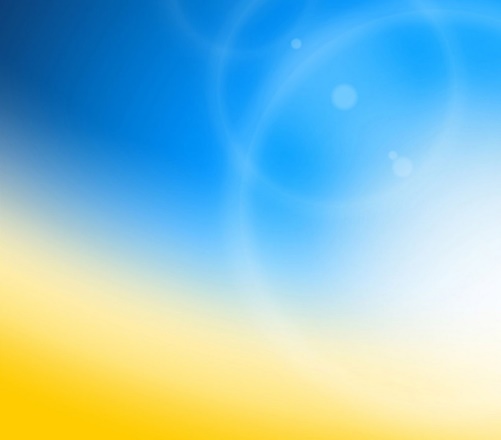 Мы – родители, 
те единственные люди, которые способны через любовь научить ребёнка правильно чувствовать, реагировать и воспринимать!

Дарите себе и детям волшебные минуты общения.

                    
ПУСТЬ ОНО БУДЕТ ПОЗИТИВНЫМ                        И ЭМОЦИОНАЛЬНО ОКРАШЕННЫМ.
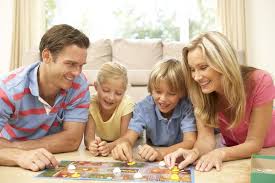 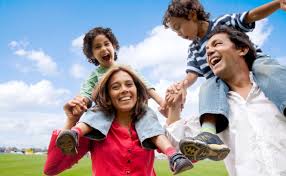 Для ребёнка семья- это место, в котором он должен чувствовать себя в полной безопасности, принятым и защищённым. 
         Именно то, что вложили родители до подросткового возраста, сможет его удержать от серьезных проблем в нелегкий период.

	Ценности, которые важны для семьи, ребёнок способен усвоить до 7-10 лет. 
                      Потом уже будет поздно. 
И если в семье были определенные правила и ценности, которые соблюдались всеми членами семьи, тогда и в подростковом возрасте ребёнок будет часть из них неуклонно соблюдать.
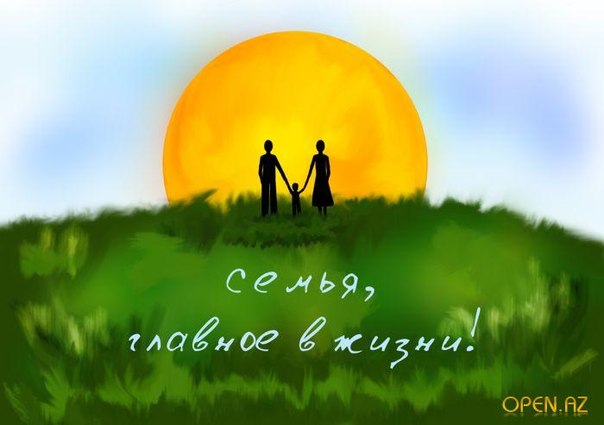 Ваш ребёнок – зеркало вашей семьи.
Большинство современных родителей характеризует такое качество, как детоцентрированность: родители фокусируют свою жизнь на детях, оставляя свои интересы и потребности на периферии своего внимания.

Если вы не хотите для детей такой жизни, как у вас, тогда исправляйте себя и свою жизнь. «Сделайтесь» счастливым человеком, тогда ваши дети тоже будут счастливы.
Мы не можем прожить за детей их жизнь           и не можем уберечь их от ошибок. Свои ошибки они всё равно должны будут сделать сами. А если мы пытаемся их излишне страховать, то лишаем возможности получить свой собственный опыт, не даём им взрослеть и реализовывать свой потенциал. 
                   Мы делаем их безынициативными, инфантильными, не умеющими понять, чего они хотят, не имеющие своего мнения и своей жизненной позиции.

ПОЭТОМУ
Ищите свои собственные интересы и смыслы.
Ищите то, что сделает вас счастливее, потому что детям нужны счастливые родители. 
Живите прежде всего для себя и только потом для детей.
Как же найти разумный баланс между любовью к ребёнку и любовью к самому себе?
Правило №1: Не требуйте от себя слишком многого.
 
Не надо ломать и переделывать себя. Вы с ребёнком своим живёте, вы его растите, вы его знаете, вы его любите, он рядом. В самом главном всё уже хорошо. А проблемы будете решать по мере их возникновения, без паники и страха совершить непоправимую ошибку.
Правило №2: Не воспринимайте ребёнка как объект борьбы.

Реже воюйте с ребёнком. Он готов любить вас всем сердцем. А если чувствуете, что увязли в борьбе, самое время – перелезть через баррикаду и встать рядом с ребёнком.
Правило №3: Не устанавливайте «железобетонные» принципы.

Когда мы не уверены в себе, не уверены, что справимся с ситуацией, мы устанавлмваем жёсткие правила: шаг влево, шаг вправо-расстрел.
Надо больше прислушиваться к себе, быть больше в контакте с собой, не стараться следовать жёстким рецептам, а отталкиваться от ситуации, и тогда можно почувствовать себя более комфортно в родительстве.
Правило №4: не подчиняйте ребёнка своим ожиданиям.

Дети в любом возрасте прекрасно чувствуют и чётко вычисляют ту сферу, которую мы в них не принимаем.
И с большой вероятностью именно то, что вы в ребёнке не принимаете, он вам и выдаст.
Правило №5: Не реализуйте за счёт детей свои мечты.
Правило №6: Не лишайте ребёнка права чего-то не хотеть.
Правило №7: Не стыдите ребёнка, если он ничего не хочет. Отказ от всех притязаний и желаний – это крайняя форма протеста для ребёнка. Так проявляется его отказ жить по вашим правилам. Когда вы пытаетесь его поднять с дивана, вы-активное начало, вы-источник всех мотиваций, желаний, решений. Чем больше вы вокруг него прыгаете, тем больше он закрывается. Нужно просто отойти, сказать: «это твоя жизнь, ты живёшь её, как хочешь, если что-кричи».
Правило №8: Помните: опыт принятия себя – самое лучшее, что мы можем дать детям, так как они – великие подражатели.


Как принять и полюбить себя?
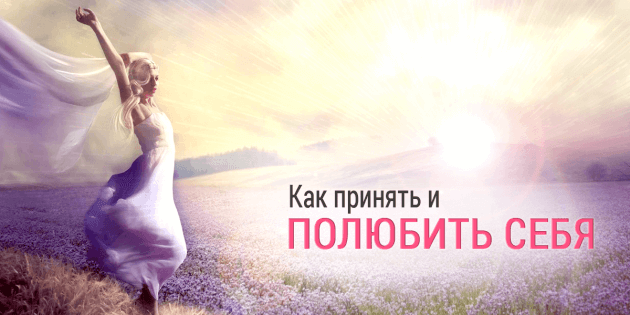 Полюбите себя без всяких «НО». Всё отрицательное в нас и в жизни – это
всего лишь часть «грандиозного общего плана»
Будьте счастливы от того, что Вы живы и сейчас здесь – в этом мире!
Вам предстоит провести в компании самого себя целую жизнь!
И до тех пор, пока Вы не полюбите маленького ребёнка внутри себя, 
другим людям будет очень трудно полюбить Вас.
Примите себя без всяких условий и с открытым сердцем.

Роман с самим собой – вечен…
Любите семью внутри Вас: ребёнка, родителя и годы, которые их разделяют.
Если Вы хотите наполненной впечатлениями жизни, 
обратитесь за помощью к своему внутреннему ребёнку. 
Он научит Вас жить радостно!
Как родители поколения X готовят к  будущему детей поколения Z:
Топ-6 устаревших идей, которые мы до сих пор внедряем в головы детей
Идея №1 Хорошо иметь на всю жизнь надёжную профессию.

Идея №2 Нужно копить деньги. 
В современном мире чаще просто поменять какую-то вещь, чем трястись над тем, чтобы ее не порвать и не испачкать.

Идея №3 Нужно копить знания и разбираться буквально во всём. 
На самом деле в современном мире гораздо эффективней ориентироваться в море информации, уметь её добывать, уметь структурировать, уметь различать достоверную информацию и ложную. Где этому учат? Человек сам научится в интернете.
Идея №4 Нужно ВСЁ делать хорошо, качественно.

Задача в современном мире, наоборот, прямо противоположная – уметь ловко и быстро определять, что мы делаем максимально хорошо, что мы делаем приемлемо, а что мы делаем тяп-ляп.

Главное научиться ранжировать задачи: что нужно делать на совесть, что нужно делать на уровне сойдёт, что нужно делать, лишь бы поставить галочку.
Идея №5 Нужно стараться, чтобы усердием добиться успеха.
В современном мире усердность вовсе не равна успеху, а мы продолжаем требовать от них усидчивости и усердности как главных качеств. Если мы требуем от ребёнка всё делать качественно, у него не будет шанса стать в чём-то лучшим.

Идея №6 Правильное направление – это развитие вверх по карьерной лестнице.
Что мы видим в современном мире? Снова появилась горизонтальная карьера, где на одной и той же должности расширяется круг задач.
Какие качества нужны детям в будущем?
Это четыре К:
коммуникация,
кооперация,
креативность,
критическое мышление.
Самые ценные вещи, 
которые родители могут дать детям:
Фундаментальные жизненные ценности.
Уверенность в себе и доверие к самому себе.
Родительскую поддержку.
Свободу выбора, самостоятельность.

Знайте: идеальных родителей не бывает!!!
Все в чём-то совершают ошибки, не надо постоянно винить себя в том, что вы плохая мать или никчёмный отец – это только увеличит вашу неуверенность в себе и не позволит принять в нужный момент верное решение. 
Главное – стремление не переставать учиться грамотному родительству, сотрудничать с педагогами и другими специалистами.
Поступки родителей,
от которых зависит судьба детей: 
 
Конкретные слова.
Ответы на просьбы или капризы.
Вмешательство и невмешательство в дела ребёнка.
Способы наказания или одобрения.
Умения сдерживать эмоции, общаться.
Умение разрешать конфликты.
Указывать на ошибки нужно                     с осторожностью:
 не стоит замечать каждую ошибку;
 ошибку лучше обсудить в спокойной обстановке, а не в тот момент, когда ребёнок увлечён делом;
 замечания надо делать 
на фоне общего одобрения;

Главное условие - это дружелюбный тон общения

Личность и способности ребёнка развиваются только в той деятельности, которой он занимается по собственному желанию и с интересом.
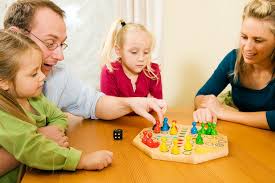 Правило №1: Не вмешивайтесь в дело, которым занят ребёнок, если он не просит помощи. Своим невмешательством вы будете сообщать ему: «С тобой всё в порядке! Ты, конечно, справишься!»

Правило №2: Если ребёнку трудно и   
он готов принять вашу помощь, обязательно помогите ему, начав со слов «Давай вместе!»
При этом:
Возьмите на себя только то, что он не может выполнить сам, остальное предоставьте делать ему самому.
По мере освоения ребёнком новых действий постепенно передавайте их ему.

Зона дел «вместе» - это золотой запас ребёнка, его потенциал на ближайшее будущее.
Правило №3: Постепенно снимайте с себя заботу и ответственность за личные дела вашего ребёнка и передавайте их ему.

Правило №4: Позволяйте вашему ребёнку встречаться с отрицательными последствиями своих действий (или своего бездействия). Только тогда он будет взрослеть и становиться «сознательным».

Правило №5: Реже судите детей за ошибки и поясняйте, что человеку свойственно ошибаться. Не ошибается лишь тот, кто ничего не делает, ведь ошибки – это опыт, а опыт-это рост. А рост – это когда ребёнок поднимается в новое качество.
Благодарю 
за участие!